The Library Employee Journey
from recruitment to onboarding and life long learning
James Ouellette- Training Specialist
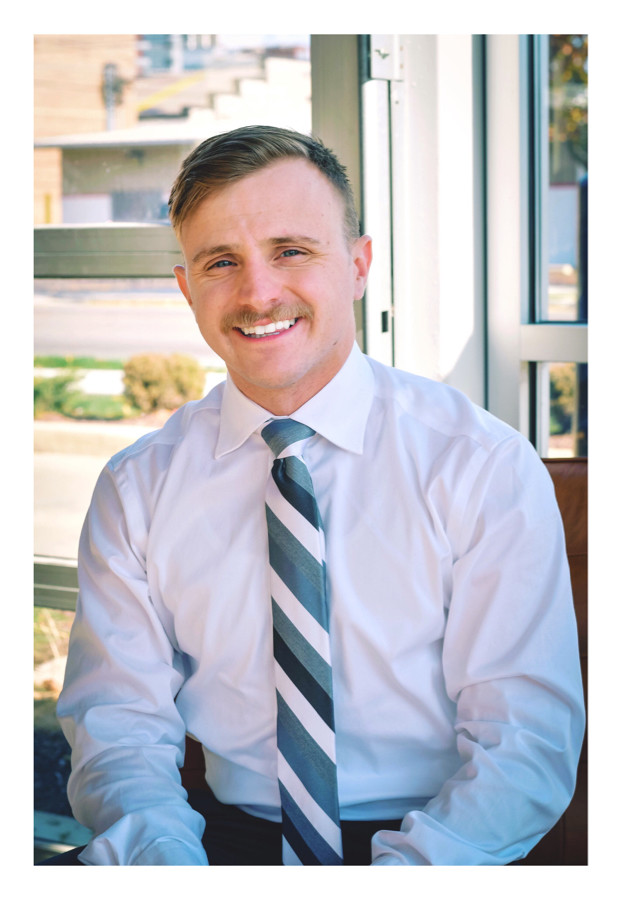 Front Office Operations Manager- Prominent Plastics Products 
Director Of Corporate Experience- Priority Life Care
Training Specialist- Allen County Public Library
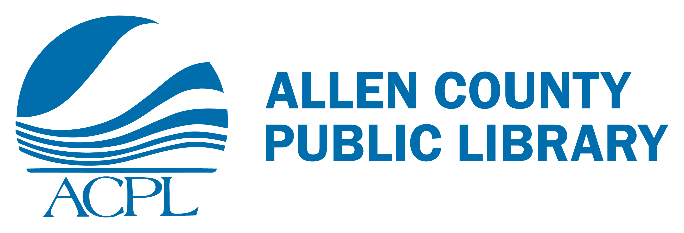 WHY CARE?
The Cost of Bad Training
According to Research conducted at the Middlesex University for Work Based Learning, covering three generations (Baby Boomers, Generation X, and Millennials), over 74% of all participants stated 'lack of training' as the single biggest hurdle in achieving their full potential at work.
 87% of Millennials stated access to professional development or career growth opportunities as being very important to their decision of whether to stay or go.
 An IBM study revealed that employees who feel they cannot develop in the company and fulfill their career goals are 12 times more likely to leave the company.
Companies that invest $1500 on training per employee can seen an average of 24% more profit than companies that do not.
 In a study of more than 3100 US workplaces it was found that a 10 % increase in emotional development produced an 8.6% gain in productivity
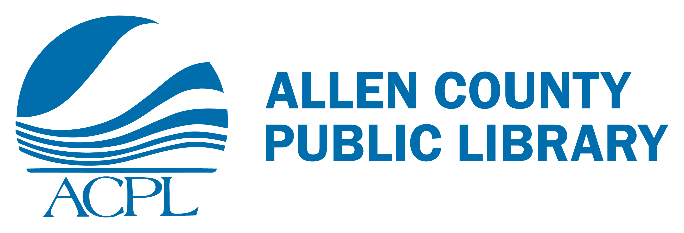 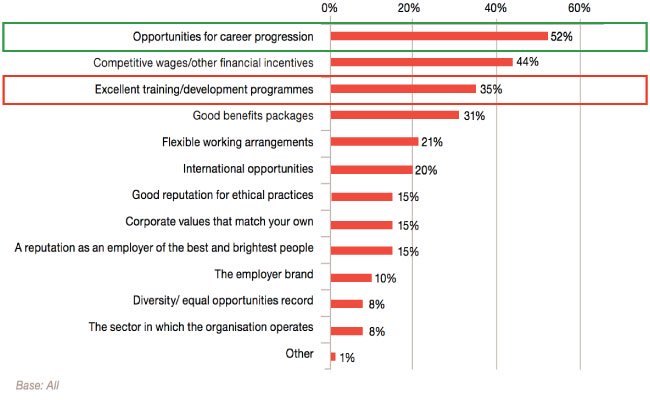 “Which of the following characteristics make an organization compelling to work for?"
-
ACPL Mission:Enriching the community through lifelong learning and discovery.
ACPL Strategic Plan
Training Mission:Enriching the employee experience through lifelong learning and discovery, during their career and beyond
Lifelong Learning and Discovery
Hire For Attitude
Train For Skill
The Employee (Learning) Experience
Hire for Attitude
Employee training begins during the recruitment and hiring process.
Easy access to ACPL history and culture
The hiring manager(s) demonstrates organizational values to the candidate that reflect our culture and attitudes
Once the offer has been made and accepted,  the preboarding process begins.
What is preboarding?
Preboarding is the period of time between an employee accepting their job offer and their first day. 
Prepare HR paperwork, handbook, benefit packages 
Send information about the company
Announce NEW Employee to the team
Register employee for required trainings 
Create access logins for payroll ,emails, computer etc…
Stay in contact
TRAIN FOR SKILL
One Day New Employee Orientation
ACPL History and Branches 
Ethics, Values, HR and IT practices
Summer learning, Strategic Plan, Genealogy
Meet the Director 

Onboarding
Train For Skill
Onboarding and Orientation
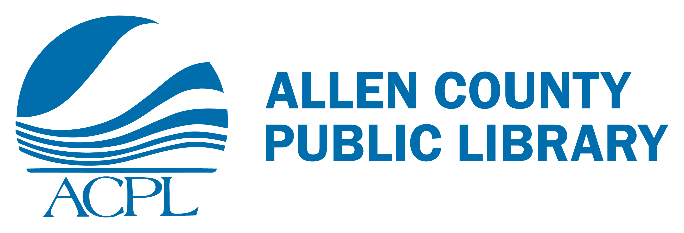 100 Day Onboarding
OUR MAP
A standardized onboarding checklist creates an equal opportunity for each employee to achieve success
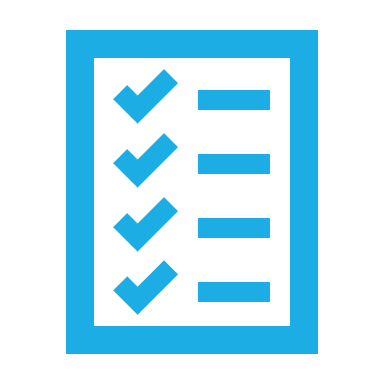 First 100
First Day
First 60
First 30
100 Days of Onboarding
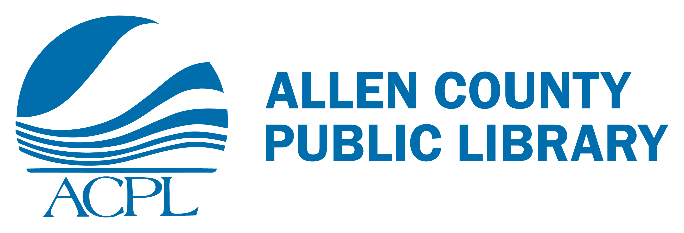 Youth Service Librarian
First Day
Welcome, clarifications and agenda
Staff introductions and branch tour
Workstation
Online Academy (compliance)
LEU
Shadow and wade (shelving, pick lists) 
Culture and organization 
Function and purpose 
Confidence is built through connection
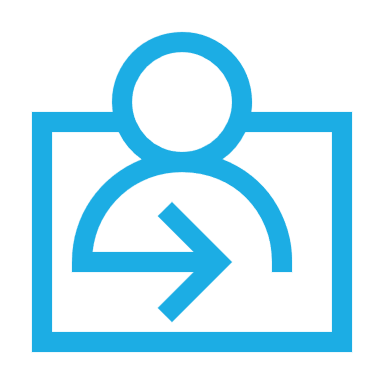 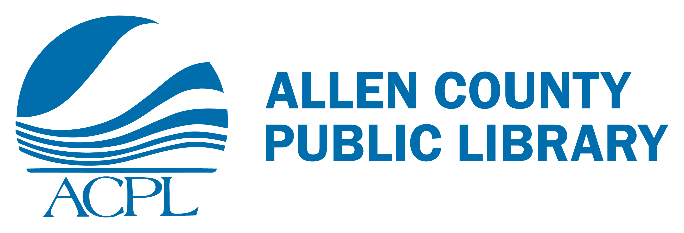 Youth Service Librarian
First 30
Employee functions 
Storytime/Youth Program 3 Visits
Safety trainings are completed
Technical Skills
Wise
Communico 
Zoom
Tasks are novel 
Confidence is built through trial and support
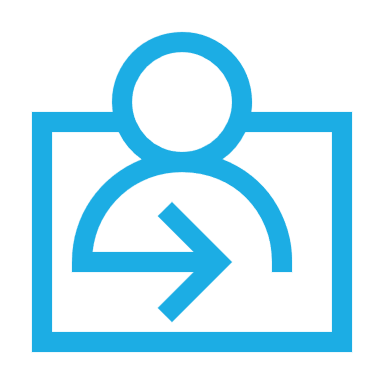 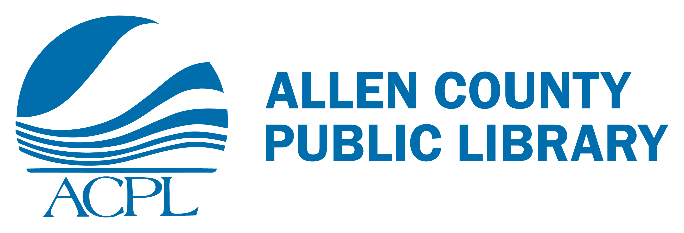 Youth Service Librarian
First 60
Programs are built with peer/manager support 
Safety trainings are completed
Organization connections 
ACPL Orientation 
Desk time is utilized 
Tasks are aligning with departments goals and values 
Confidence is built through independence
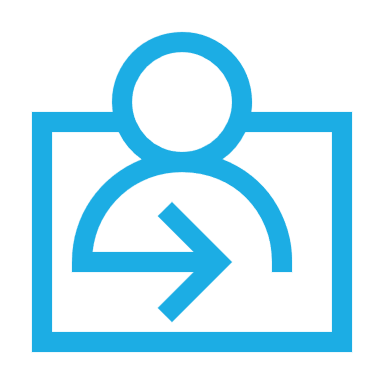 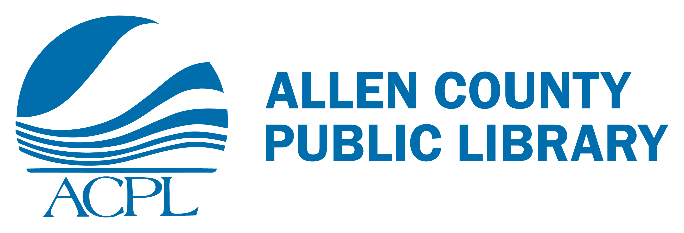 Youth Service Librarian
First 100 
Employee is a part of reoccurring programs 
Desk time is utilized
Employee is contributing to the organization 
Confidence is built through understanding their purpose in their role
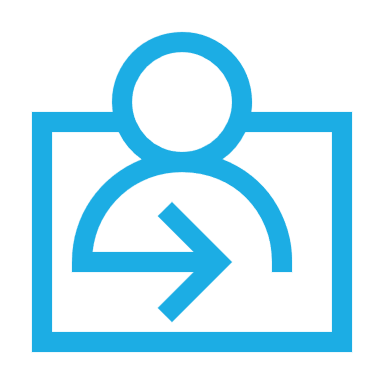 ACPL Orientation
orient verb
ori·​ent | \ ˈȯr-ē-ˌent  \
oriented; orienting; orients
Definition of orient 
transitive verb
1: to direct toward the interests of a particular group
2 a: to set right by adjusting to facts or principles b: to acquaint with the existing situation or environment
3 a: to set or arrange in any determinate position especially in relation to the points of the compass
ACPL Orientation
Lifelong Learning and Discovery
Monthly safety trainings
Bi-weekly manager/supervisor training and discussion 
Public awareness trainings
Coming soon… The Wonderful World of Library Services/Masterclass
Department/career specific training
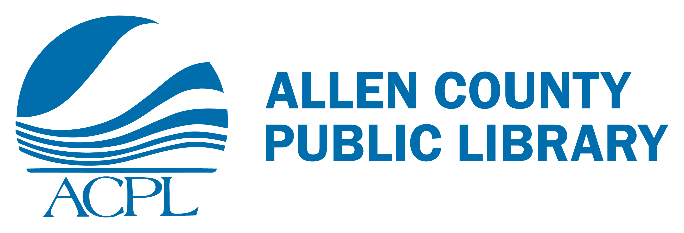 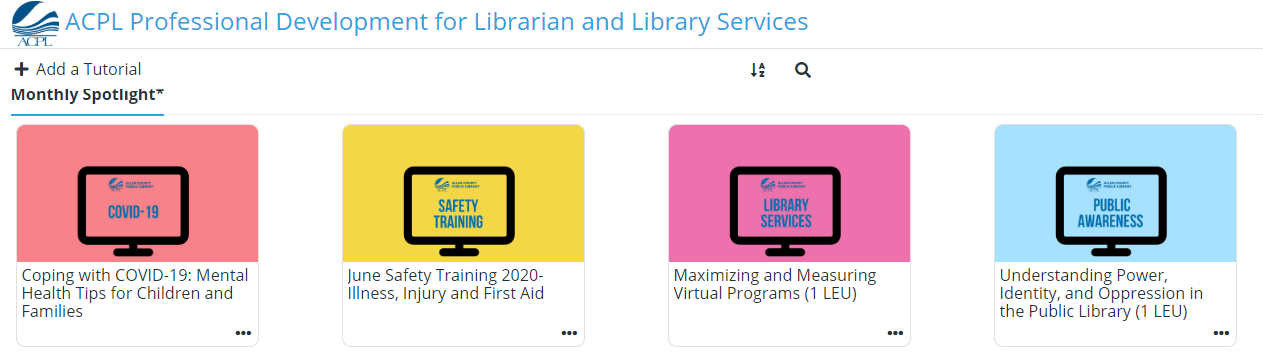 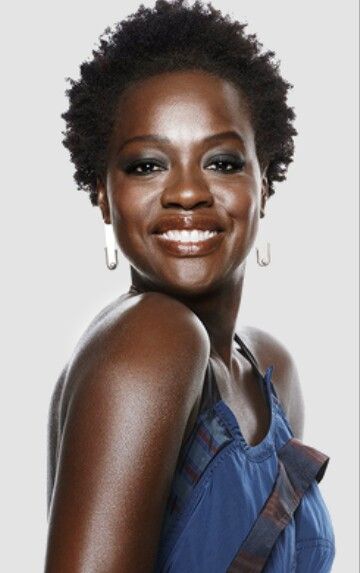 “Use your heart, your courage and vision to fix, to heal, to empathize, to connect… Because living life for something bigger than yourself is a hero’s journey.”
Viola Davis From Google – Year in Search 2019